Seminář pro žadatele 21. 11. 2016
Příprava žádosti o podporu a výběrový proces
Příprava žádosti o podporu a výběrový proces Evropský fond regionálního rozvoje (EFRR)
Představení hlavních kroků výběrového procesu

Podmínky výzev č. 25 (SC 3.1) a 27 (SC 3.2)

Příprava žádosti o podporu

Přílohy žádosti o podporu

Časté chyby
Shrnutí výběrového procesu
[Speaker Notes: Vyhlášení dalších výzev ve SC 3.3 posunut – viz HMG výzev na 2017]
Konzultace projektových záměrů
Probíhají od 18. října 2016 do 20. dubna 2017

Konzultace osobní, telefonické nebo e-mailové

Osobní konzultace:
po předchozí domluvě s kontaktními pracovníky,
2 pracovní dny  předem zaslat e-mailem projektový záměr - formulář na http://penizeproprahu.cz/pro-zadatele/projektovy-zamer/, 
pouze k projektovým záměrům, ne k jednotlivým částem žádosti o podporu,
výhradně pracovníkům žadatele.
[Speaker Notes: Osobní, telefonické a emailové konzultace jsou poskytovány v období od 18. 10. 2016 do 20. 4. 2017. Po skončení tohoto období nebudou žádné konzultace poskytovány. 
Doporučujeme žadatelům, aby využili možnost konzultace svého projektového záměru. Osobní konzultace jsou poskytovány pouze po předchozí dohodě s kontaktními pracovníky (viz část 7.4. této výzvy) a za předpokladu, že minimálně 2 pracovní dny před dohodnutým termínem konzultace bude kontaktním pracovníkům zaslán projektový záměr (možno využít formulář v sekci Pro žadatele na http://penizeproprahu.cz/). Konzultace budou poskytovány výhradně k projektovým záměrům. Nebude prováděno připomínkování kompletních žádostí o podporu ani jejich částí. Doporučujeme žadatelům, aby si na konzultaci připravili konkrétní dotazy k projektovému záměru. Osobní konzultace budou poskytovány pouze v případě dostupné administrativní kapacity vyhlašovatele. Při vyčerpání dostupné kapacity nebudou osobní konzultace dalším zájemcům poskytovány, případně může být délka konzultace omezena na 30 minut pro jeden projektový záměr. 
Konzultace budou poskytovány výhradně pracovníkům žadatele. V případě, že je pro přípravu žádosti o podporu žadatelem využívána poradenská firma, je možná účast zástupce poradenské firmy na konzultaci pouze za přítomnosti pracovníka žadatele.]
Podmínky výzev
Délka realizace
Maximální délka realizace projektu: 24 měsíců
Ukončení realizace nejpozději k 31. 12. 2019

Místo realizace
Hl. m. Praha
Cílová skupina – podmínky územní způsobilosti pro hl. m. Prahu
Podmínky výzev
Časová způsobilost výdajů
Od 1. 1. 2014 do 31. 12. 2019 
Výdaje vznikly v průběhu realizace projektu nebo předcházejí realizaci projektu a jsou pro projekt nevyhnutelné
Realizace projektu (období investiční fáze) nesmí být ukončena před datem předložení žádosti

Specifický limit
3 %, 5 % nebo 7 % celkových způsobilých výdajů pro osobní náklady, služby a správní a jiné poplatky přímo související s přípravou a řízením projektu
Příjem žádostí o podporu
Od 21. listopadu 2016 do 20. dubna 2017, 16:00:00 hod

Pouze elektronicky prostřednictvím MS 2014+ 

Aplikace je dostupná na https://mseu.mssf.cz/

Žádost musí být elektronicky podepsána statutárním zástupcem žadatele nebo fyzickou osobou k tomu zmocněnou statutárním zástupcem
[Speaker Notes: Zpřístupnění žádostí: od 17. října 2016, 9:00:00 hod]
MS 2014+ / ISKP14+
Statutární zástupce/oprávněná 
     osoba  
Partner
musí být registrovanými
     uživateli MS2014+ 
kvalifikovaný 
     elektronický podpis
Kontaktní osoba
vyplnit jednotlivé záložky + přílohy
odbornosti = Skupiny aktivit 
nefunkční validace příspěvkových organizací                                                     (helpline: iskp.opppr@praha.eu)
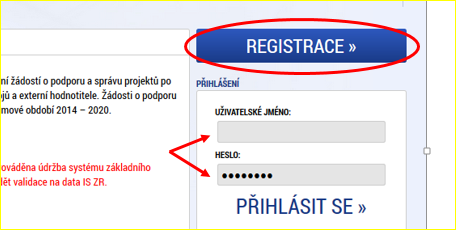 [Speaker Notes: Každá žádost o podporu je vázána na konkrétní výzvu. V aplikaci MS2014+ je přehled všech aktuálně vyhlášených a otevřených výzev. Orientujte se podle Operačního programu Praha – pól růstu ČR a identifikace, která je v části 1 této výzvy. 


Žádost o podporu zpracovávejte v českém jazyce.]
MS 2014+ / ISKP14+
Pokyny k vyplnění žádosti o podporu v IS KP14+ – verze 1.2 
http://penizeproprahu.cz/pokyny-pro-praci-v-is-kp14/ 

Pokyny pro podání žádosti o přezkum – verze 1.1
http://penizeproprahu.cz/pokyny-pro-podani-zadosti-o-prezkum/
[Speaker Notes: Každá žádost o podporu je vázána na konkrétní výzvu. V aplikaci MS2014+ je přehled všech aktuálně vyhlášených a otevřených výzev. Orientujte se podle Operačního programu Praha – pól růstu ČR a identifikace, která je v části 1 této výzvy. 


Žádost o podporu zpracovávejte v českém jazyce. 

Pokyny v podkladech]
Příprava žádosti o podporu
Žádost o podporu musí obsahovat všechny podstatné informace o projektu

Základní dokumenty pro zpracování žádosti 
Text výzvy 
Pokyny k vyplnění žádosti o podporu, formuláře příloh
Pravidla pro žadatele a příjemce 
http://penizeproprahu.cz/pravidla-pro-zadatele-a-prijemce/  
Metodika pro zpracování SP
http://penizeproprahu.cz/vzory-priloh-zadosti-o-podporu-a-metodiky-pro-zpracovani-priloh-zadosti-o-podporu/ 
Kritéria pro výběr projektů
http://penizeproprahu.cz/kriteria-pro-kontrolu-prijatelnosti-a-formalnich-nalezitosti/ 
http://penizeproprahu.cz/kriteria-pro-vecne-hodnoceni/
[Speaker Notes: Kritéria: jsou uložená přímo u těch výzev]
Přílohy žádosti o podporuPravidla pro žadatele a příjemce verze 3.0
Povinné přílohy EFRR projektů:
Studie proveditelnosti, včetně Finanční analýzy a zjednodušené ekonomické analýzy zpracované v modulu CBA v MS2014+ - závazná metodika zpracování této přílohy, pomocná tabulka pro výpočet CBA 
Doklad na prokázání vlastnického, nebo jiného (vymezeného) práva k majetku
Informace o vlastnické a ovládací struktuře žadatele – povinné pro výzvu č. 27, závazný vzor této přílohy
Podklady pro posouzení finančního zdraví - závazný vzor této přílohy
Stanovisko k posouzení vlivů na životní prostředí
http://penizeproprahu.cz/vzory-priloh-zadosti-o-podporu-a-metodiky-pro-zpracovani-priloh-zadosti-o-podporu/
Přílohy žádosti o podporu Pravidla pro žadatele a příjemce verze 3.0
Povinné přílohy EFRR projektů relevantní pouze pro některé projekty 
(tj. příloha je obsahově či jinak relevantní):
Doklady o právní subjektivitě žadatele - v případě, že nedojde k validaci přes IČ v MS2014+
Informace o vlastnické a ovládací struktuře žadatele - relevantní pro žadatele právnické osoby ve výzvě č. 25, závazný vzor této přílohy
Projektová dokumentace
Rozpočet stavebních výdajů projektu
Územní souhlas, územní rozhodnutí a další dokumenty – dle zákona č. 183/2006 Sb., stavební zákon, ve znění pozdějších předpisů
Podnikatelský plán - příloha povinná pro žadatele ve výzvě č. 25, skupiny aktivit A a B, pokyny ke zpracování této přílohy (verze 1.2)
[Speaker Notes: S žádostí o podporu není povoleno předložit jiné než povinné přílohy uvedené v této výzvě. Bude-li s žádostí o
podporu předložena jakákoliv jiná příloha, nebude ve fázi kontroly přijatelnosti a formálních náležitostí, ani ve fázi
věcného hodnocení žádostí o podporu kontrolována a hodnocena.]
Přílohy žádosti o podporu - Studie proveditelnosti/CBA
Jádro žádosti o podporu – zdůvodnění potřebnosti, popis průběhu realizace a komentář k přílohám a součástem žádosti (projektová dokumentace, CBA, aj.)
Závazná osnova (viz Metodika pro zpracování SP)
Popsat detailně, konkrétně, strukturovaně, logicky

CBA - Finanční a ekonomická analýza projektu v modulu CBA v MS2014+
Semináře ke zpracování CBA (Cost Benefit Analýza) - 24. listopadu 2016
Možnost přihlášení na http://penizeproprahu.cz/seminare/
[Speaker Notes: Studie proveditelnosti včetně finanční analýzy a zjednodušené ekonomické analýzy zpracované v modulu CBA v MS2014+ povinná u projektů do 100 mil. Kč celkových způsobilých výdajů 	

Musí předložit:	 
1) Studii proveditelnosti, zpracovanou dle Metodiky zpracování Studie proveditelnosti, která je zveřejněna na webu www.penizeproprahu.cz (dříve www.prahafondy.eu). 
2) Finanční analýzu, zpracovanou v modulu CBA v MS2014+.
3) Zjednodušenou ekonomickou analýzu (zahrnuje vyčíslené socioekonomické dopady – databáze), zpracovanou v modulu CBA v MS2014+.
 
Průvodce zpracováním finanční analýzy a zjednodušené ekonomické analýzy je součástí Metodiky zpracování Studie proveditelnosti OP PPR. 	
Vstupní i výsledné hodnoty finanční  a  ekonomické analýzy v modulu CBA je třeba okomentovat v SP (kap. 8-9)

Pro posouzení hospodárnosti slouží tabulky obvyklých cen a mezd na webových stránkách programu

CBA, studie proveditelnosti
Žadatel prokáže finanční a ekonomickou bonitu projektu. K tomu použije hodnotící ukazatele, které napomohou k zobrazení celkové rentability projektu. Cílem je dokázat efektivnost projektu z finančního a ekonomického hlediska.
Žad

Studie proveditelnosti, žádost o podporu
Žadatel uvede registrační číslo přímo navazujícího projektu, provozovatelem zařízení nemusí být žadatel. 
U nově vytvořených pracovních míst se jedná o počet nově vytvořených pracovních míst přepočtených na plný úvazek.
atel rovněž prokáže efektivnost cílových hodnot zvolených indikátorů ve vazbě na finanční náklady projektu.]
Přílohy žádosti o podporu - Studie proveditelnosti
Výzva č. 25
Ve SP zpracovávány některé informace navázané na Podnikatelský plán – části věnované harmonogramu (kap. 2.4), managementu a lidským zdrojům (kap. 4) a finančnímu plánu (kap. 8.1)
Není nutné uvádět tytéž informace duplicitně v obou přílohách
Výzva č. 27
V kap. 2.4 Fáze projektu a jeho harmonogram vyplnit podrobně všechny fáze projektu, včetně provozní (doba udržitelnosti):
Aktivity A - E – popsat poskytování sociálních služeb a práci s CS
Aktivita F – popsat realizaci aktivit komunitního centra, jeho provoz v souladu s přílohou č. 1 výzvy, zapojení CS primární i sekundární
Aktivita G – uvést provozovaný typ sociálního bydlení, pravidla výběru osob z CS do bytů (dodržení nediskriminačního přístupu), způsob práce s CS (sociální práce, komunitní péče, sociální služba v případě chráněného bydlení), nastavení výše nájemného (kap. 7), splnění zákazu segregace
[Speaker Notes: Výzva č. 25 - Není nutné uvádět tytéž informace duplicitně v obou přílohách:
V případě, že vzor podnikatelského plánu zahrnuje i přesto, že z něj byly vypuštěny některé části, podobné či stejné části jako studie proveditelnosti, může žadatel dané části plánu vynechat a pouze odkázat na informace vyplněné v příslušné kapitole studie proveditelnosti. Vždy však myslete na to, že zatímco podnikatelský plán se soustředí ryze na aktivity sociálního podnikání a zaměřuje se na zákazníky produktů/služeb sociálního podniku, je naproti tomu ve studii proveditelnosti kladen důraz na všechny fáze projektu a cílové skupiny definované výzvou.


Splnění zákazu segregace:
Může být popsáno i v SP ve fázi předinvestiční (přípravná fáze)]
Časté chyby
podpis žádosti o podporu neoprávněnou osobou (bez předložení plné moci)
plná moc nepředložená v požadovaném formátu (bez úředně ověřených podpisů, bez převedení autorizovanou konverzí)
neodevzdání přílohy Informace o vlastnické a ovládací struktuře žadatele
chybějící příloha Stanovisko k posouzení vlivů na životní prostředí či vyjádření příslušného úřadu vylučující posuzování
neúplný Doklad na prokázání vlastnického nebo jiného (vymezeného) práva k majetku (výpis z katastru nemovitostí a snímek katastrální mapy)
příloha Podnikatelský plán nepředložená dle aktuální verze
nekompletně vyplněná příloha Studie proveditelnosti 
jednotlivé položky rozpočtu ve SP nejsou rozklíčovány a popsány
předložena Smlouva o partnerství, ale partner nebyl zadán do systému
hlavní kontaktní osoba nemá v systému založený účet (probíhá s ní veškerá komunikace)
[Speaker Notes: Vysvětlit AK

Hlavní kontaktní osoba – doporučujeme, ať je to ten, kdo má plnou moc]
Časté chyby
neúplnost příloh a nepoužívání závazných formulářů
předložení příloh žádosti o podporu v chybném formátu (xls., sken, elektronický podpis, autorizovaná konverze)

závazný formát a rozsah předkládaných příloh je uveden v Pravidlech pro žadatele a příjemce http://penizeproprahu.cz/pravidla-pro-zadatele-a-prijemce/ 

FAQ (časté dotazy)                                        http://penizeproprahu.cz/pro-zadatele/faq-pro-zadatele/
Děkuji za pozornost!
Aneta Raková
aneta.rakova@praha.eu

ODBOR EVROPSKÝCH FONDŮMAGISTRÁT HL. M. PRAHYJUNGMANNOVA 35/29111 21  PRAHA 1
www.penizeproprahu.cz